Ролевая игра:
«Проблемы малых городов России 
на примере городов
«Золотого кольца»
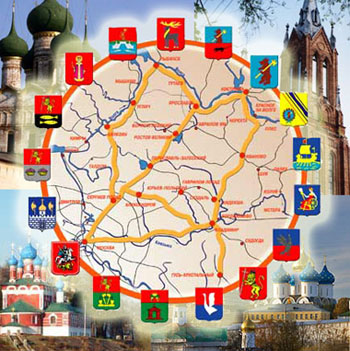 Цели и задачи игры
Цель образовательная:
привлечь внимание учащихся к проблемам малых городов «Золотого кольца»
углубить знания учащихся о русской глубинки и малых городах «Золотого кольца»
продолжить знакомство с типами малых городов
познакомить учащихся с культурно-историческими ценностями исконно русских городов «Золотого кольца»
Цель воспитательная: продолжить воспитывать гражданско- патриотические чувства учащихся
Цель развивающая: раскрытие индивидуальных способностей учащихся, продолжить формирование  умения обобщать и делать выводы, продолжить формирование умений по работе с источниками 
, продолжить формирование коммуникативных умений и навыков, формирование творческого и критического мышления учащихся через дискуссию и презентацию собственного мнения
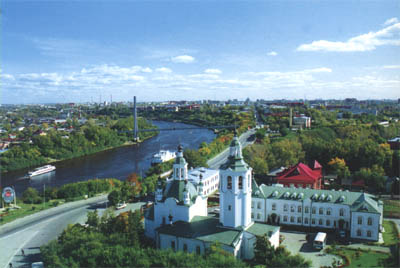 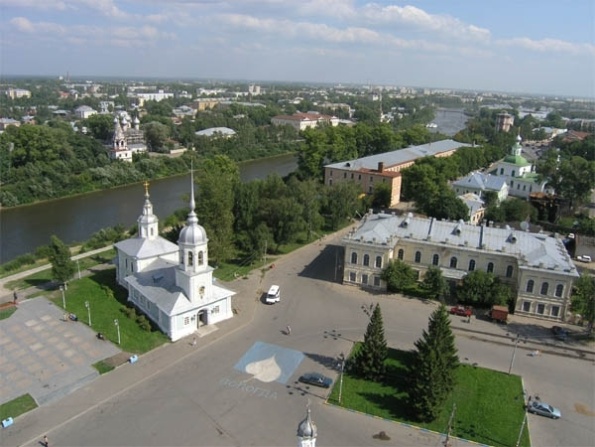 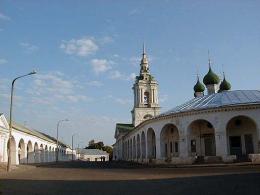 Понятие города
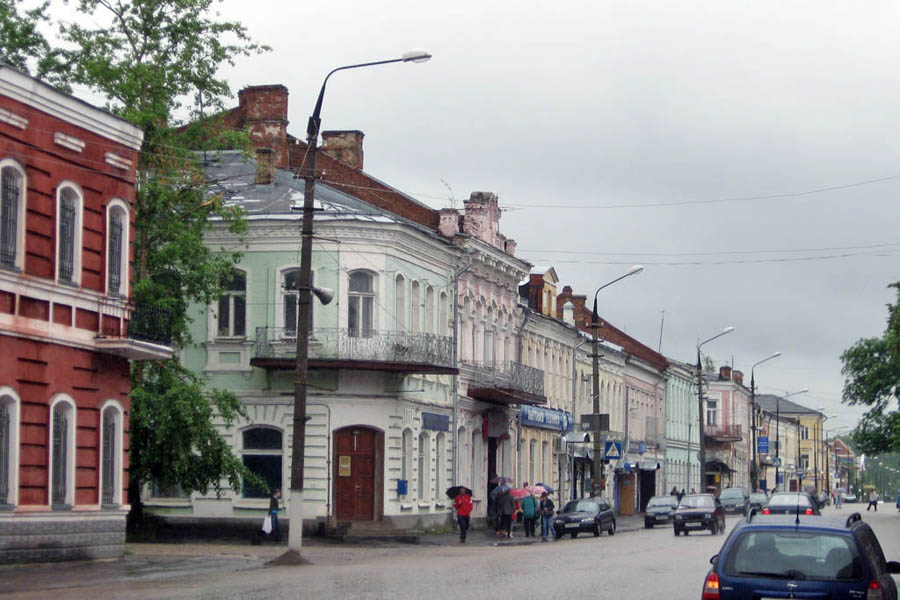 Город – это крупный населенный пункт, жители которого  заняты как правило вне с/х.
Признаки города:
большая плотность населения
занятость населения в промышленности и сфере услуг
интенсивное разделение труда
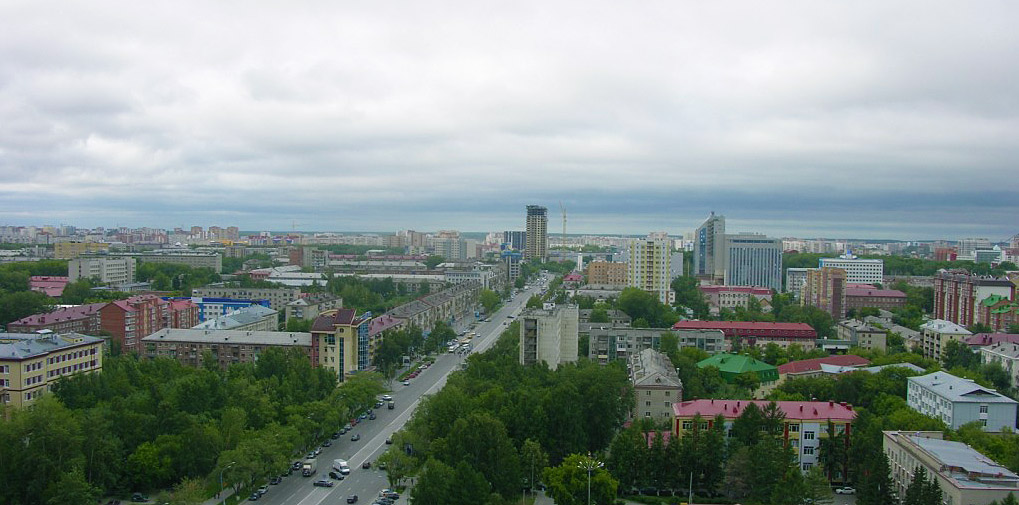 Понятие малого города
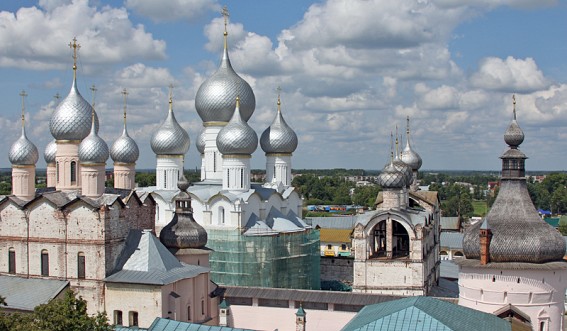 Малый город – это город с численностью населения до 50 тысяч
Отличительные признаки малых и больших городов:
количество жителей
рынок труда
активность жителей,
культурная сфера города
уровень преступности
близость с природой
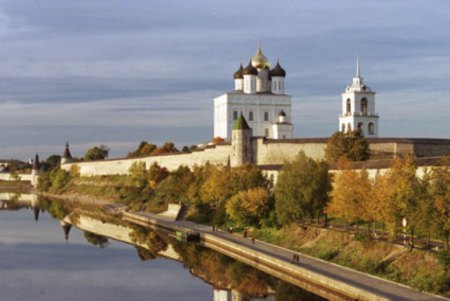 Типы малых городов
Первая классификация:
Города-спутники
Специализированные города
Города – местные центры
        Вторая классификация:                     
Города – культурные
Города- исторические
Города – промышленные

КУЛЬТУРНЫЕ ГОРОДА- города, внесшие в развитие культуры России что- то свое, чем славится только этот регион, города в которых расположено огромное количество культурных ценностей, а также научные центры

ИСТОРИЧЕСКИЕ ГОРОДА- города, которые имеют многовековую историю и долгое время не выходили за пределы своей территории

ПРОМЫШЛЕННЫЕ ГОРОДА- города, с развитой промышленностью
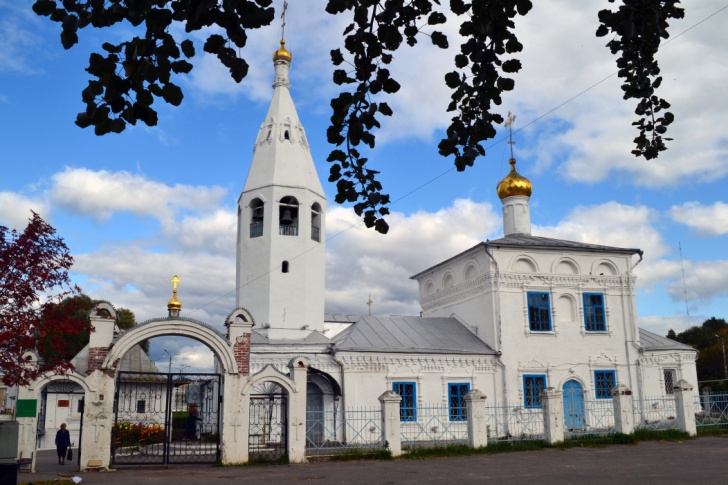 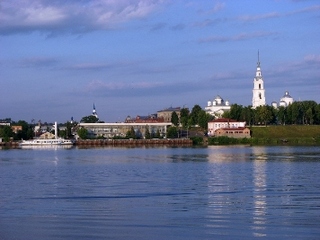 Проблемы малых городов
Нажмите на проблемы, которые не соответствуют малому городу
Проблема 
жилищного 
строительства
Разорение 
Градообразующих
 предприятий
Низкий  
уровень жизни
Высокий 
уровень 
преступности
Грязь, мусор
 и стихийные
 свалки
Высокие цены
 на продовольст
вие и лекарства
Отток  
населения
Загрязнение
 окружающей
 среды
Упадок 
образования
Удаленность
 населения
 от природы
Насыщен
ность автомо
бильным 
транспортом
Слабая 
система 
Здраво
охранения
Мало возмож
ностей для 
трудоустройства
Низкая 
Платеже
способность 
населения
РАБОТА ГРУПП
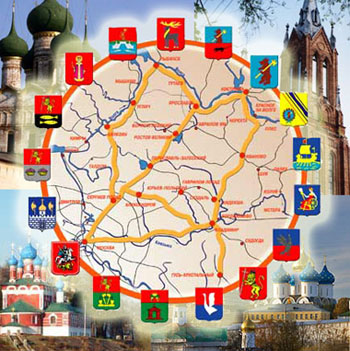 УПРАВЛЕНИЕ ОБРАЗОВАНИЯ
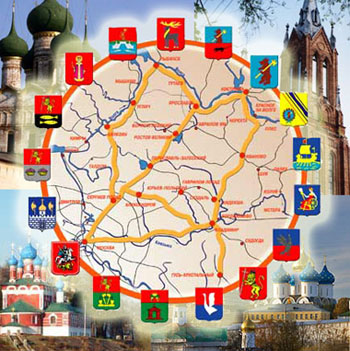 УПРАВЛЕНИЕ КУЛЬТУРЫ
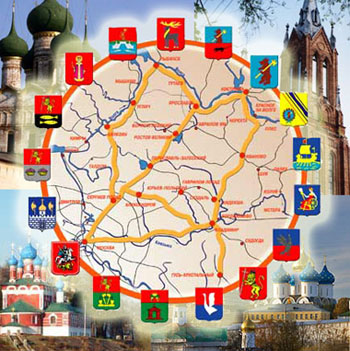 УПРАВЛЕНИЕ  ТРУДА И ЗАНЯТОСТИ города МЫШКИН
УПРАВЛЕНИЕ  ТРУДА И ЗАНЯТОСТИ города Суздаль
УПРАВЛЕНИЕ  ТРУДА И ЗАНЯТОСТИ города 
ПЕРЕСЛАВЛЬ-ЗАЛЕССКИЙ
УПРАВЛЕНИЕ  ТРУДА И ЗАНЯТОСТИ города ЗВЕНИГОРОД
ДЕПАРТАМЕНТ ЭКОНОМИЧЕСКОГО РАЗВИТИЯ
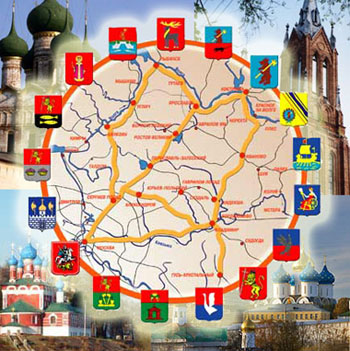 ДЕПАРТАМЕНТ ЭКОНОМИЧЕСКОГО РАЗВИТИЯ
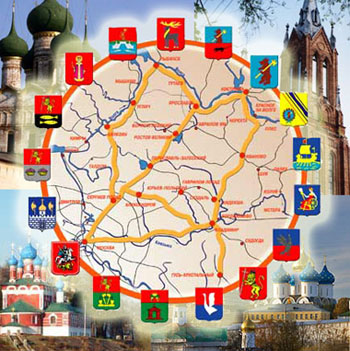 ВЫВОД: необходимо развитие туристического бизнеса
ПЕРСПЕКТИВЫ РАЗВИТИЯ МАЛЫХ ГОРОДОВ
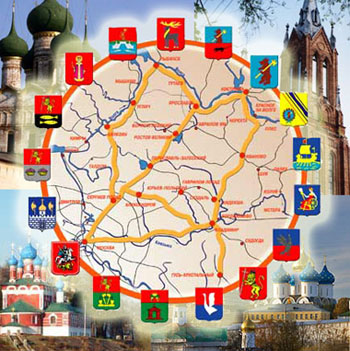 ПОДВЕДЕНИЕ ИТОГОВ ИГРЫ
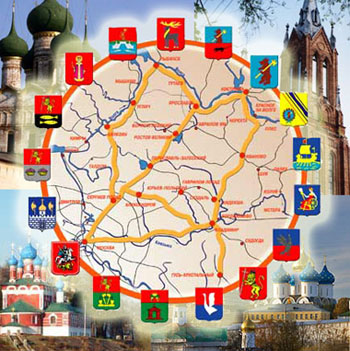